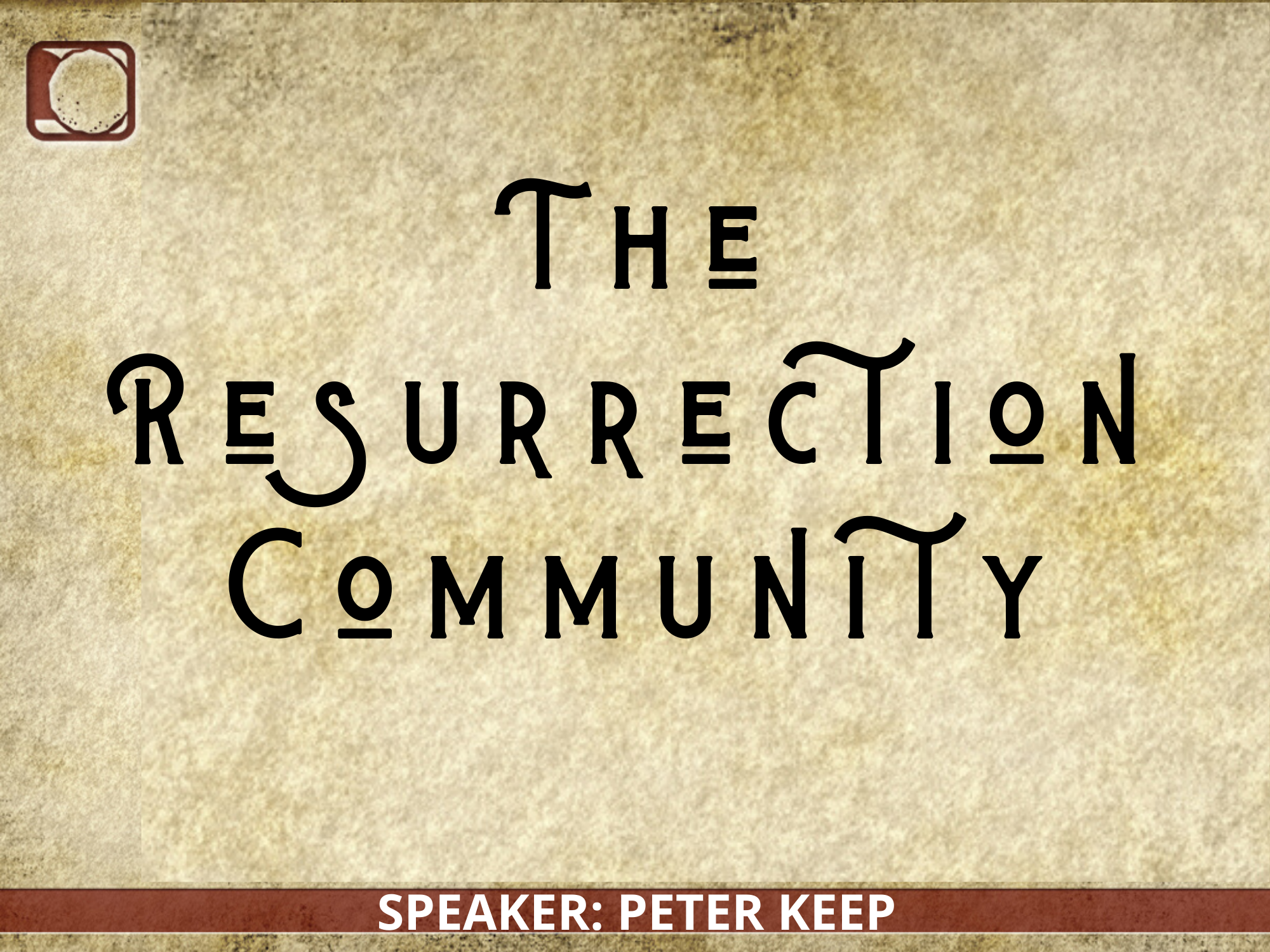 turned the world upside down 
ACTS 17:6
Jesus’ Resurrection changed everything         for his followersMARK 14:43-721 CORINTHIANS 15:1-11
Jesus’ Ascension focussed them
Wait for the Spirit
Be witnesses
Look for Jesus’ return
ACTS 1:1-10
Prayed 

Selected leaders

ACTS 
1:11-26
The Spirit transformed them
became a large number
spiritual hunger
social responsiveness
societal favour
people wanting to be saved
ACTS 2:40-47
The Spirit transformed them
became a large number
spiritual hunger
social responsiveness
societal favour
people wanting to be saved
ACTS 2:40-47
CHANGE IN THEM
CHANGE 
IN
OUTCOMES
Today’s Church is the spiritual descendant of that first one
We are still the Church!
SAME JESUS - SAME SPIRIT -SAME CHALLENGETo be changed and to be world changers
Isolation:
more time to develop our spiritual life
makes changing the world for the better harder, but not impossible